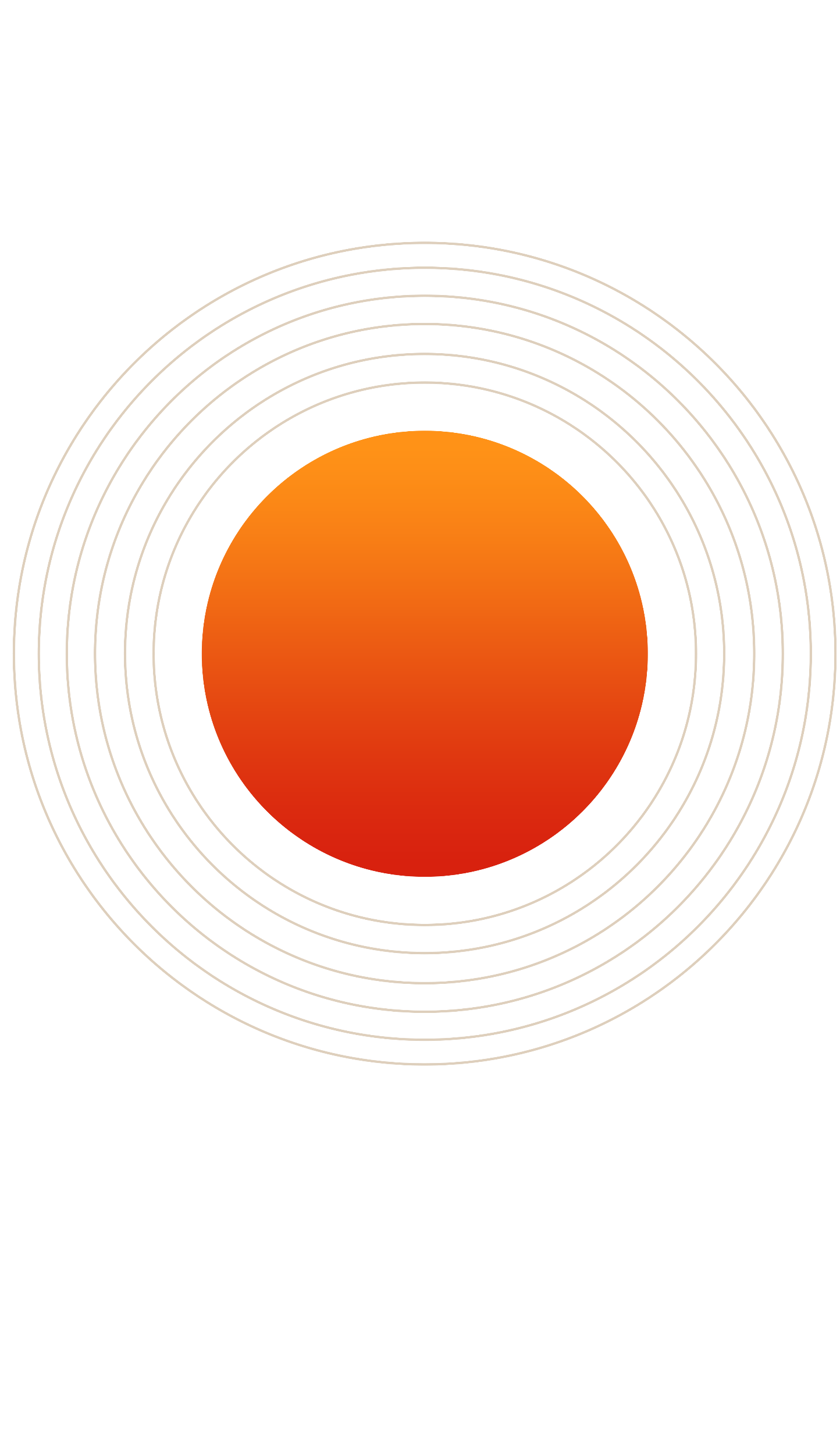 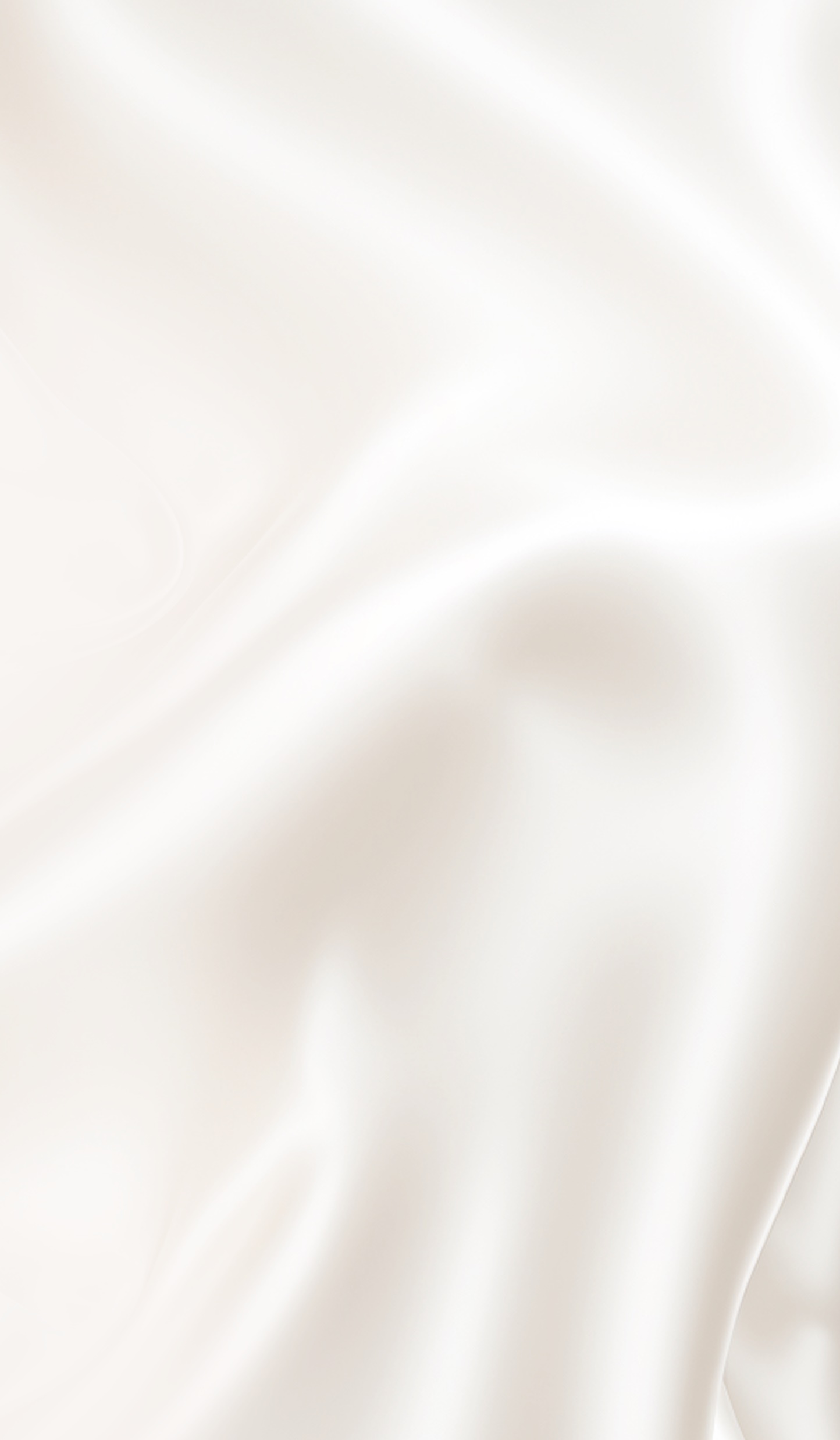 YOUR LOGO
WORK PLAN REPORT
Free PPT Templates
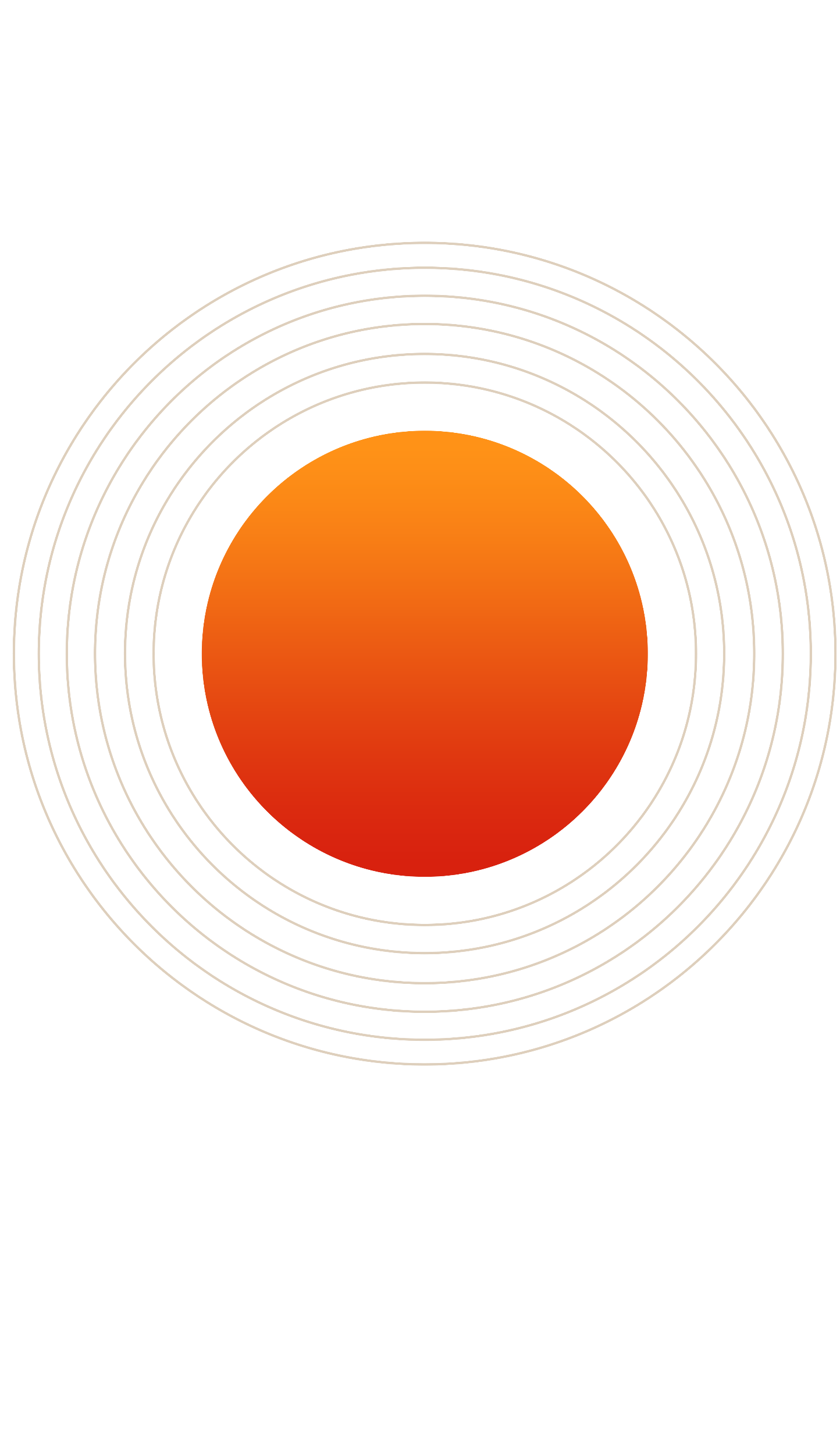 Insert the Subtitle of Your Presentation
Report ：freeppt7.com
Time ：202X
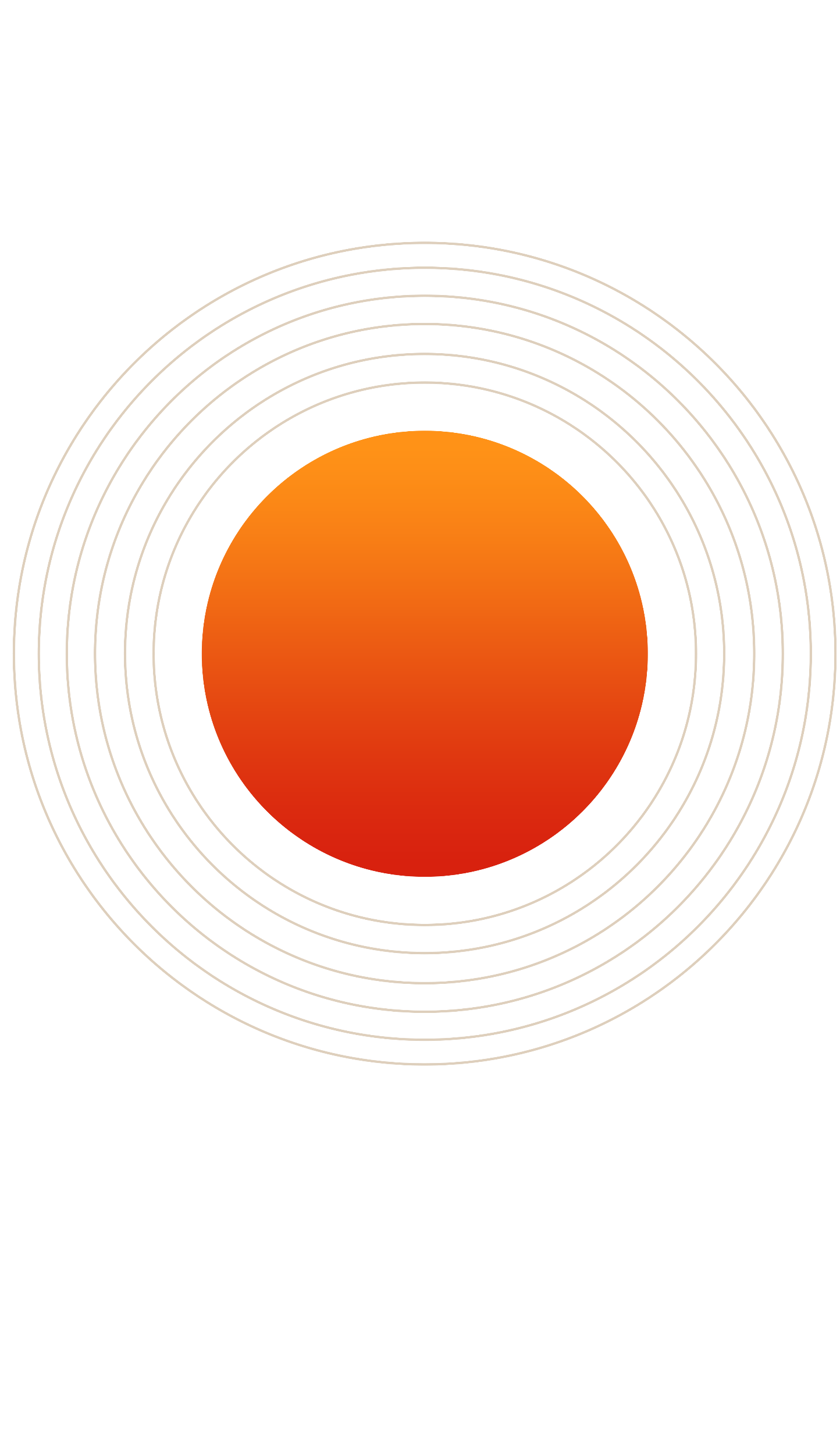 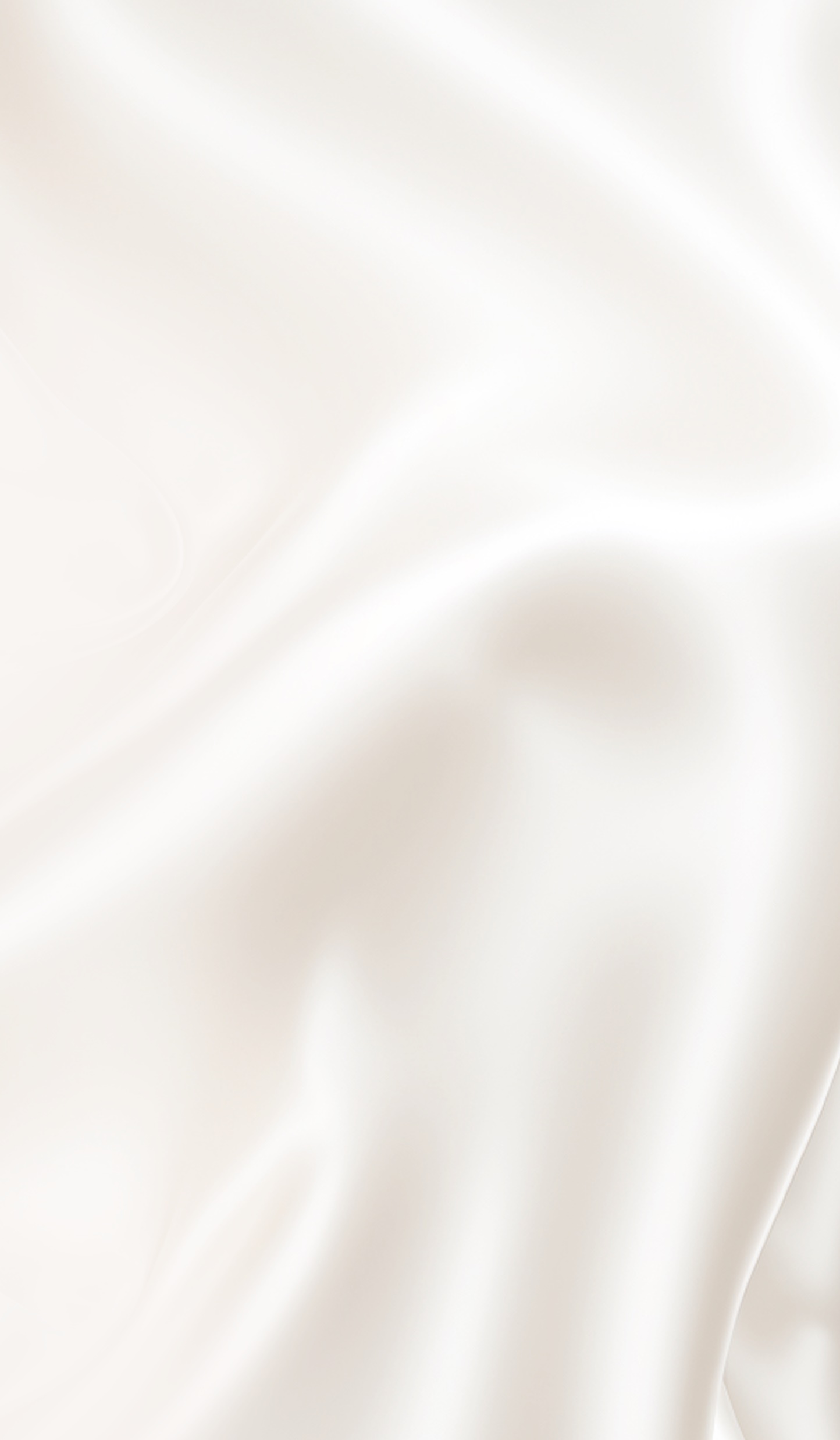 CONTENTS
01.Add title text
02.Add title text
04.Add title text
03.Add title text
Theme color makes PPT more convenient to change.
Theme color makes PPT more convenient to change.
Theme color makes PPT more convenient to change.
Theme color makes PPT more convenient to change.
[Speaker Notes: Template from: https://www.freeppt7.com/]
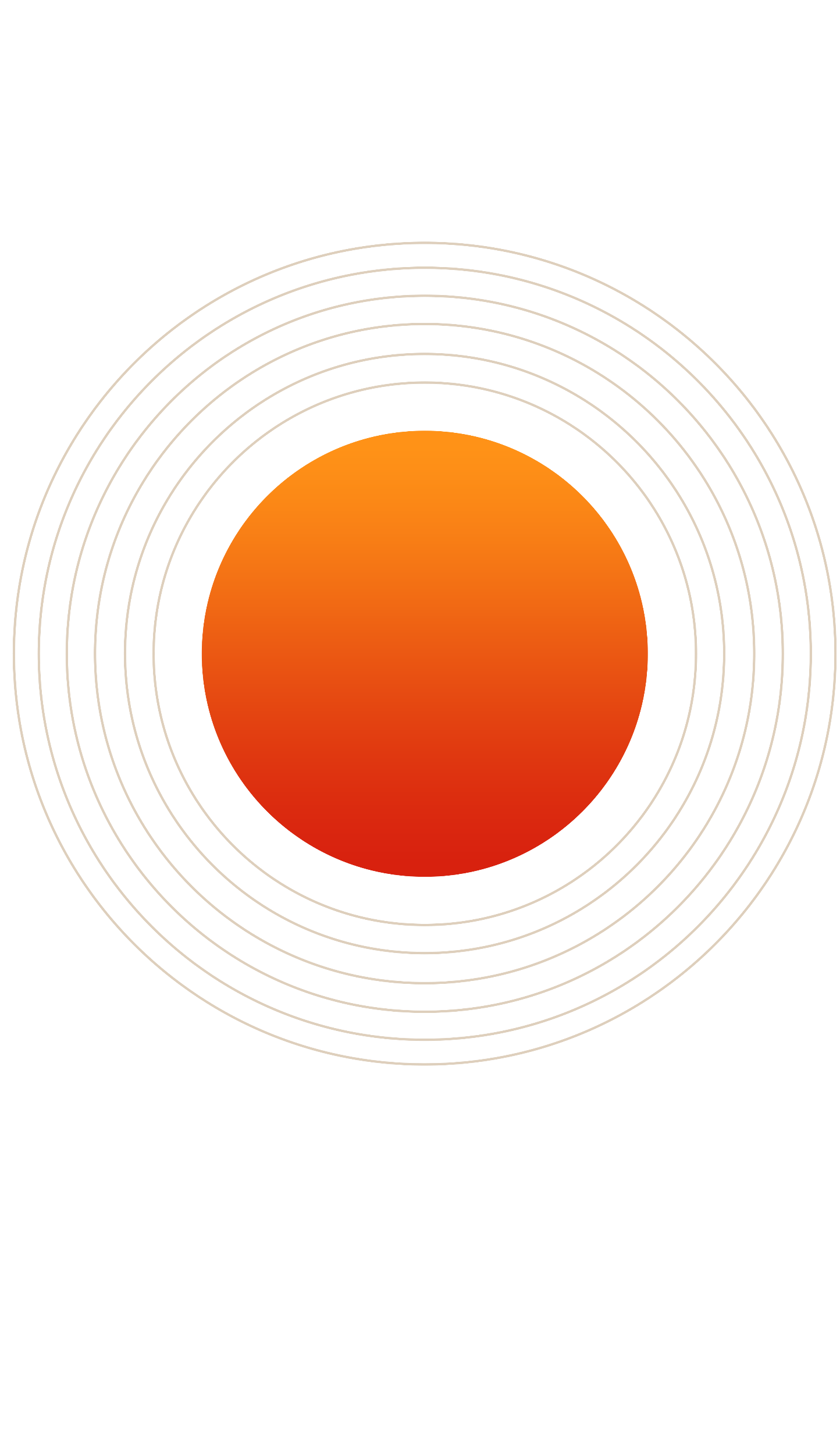 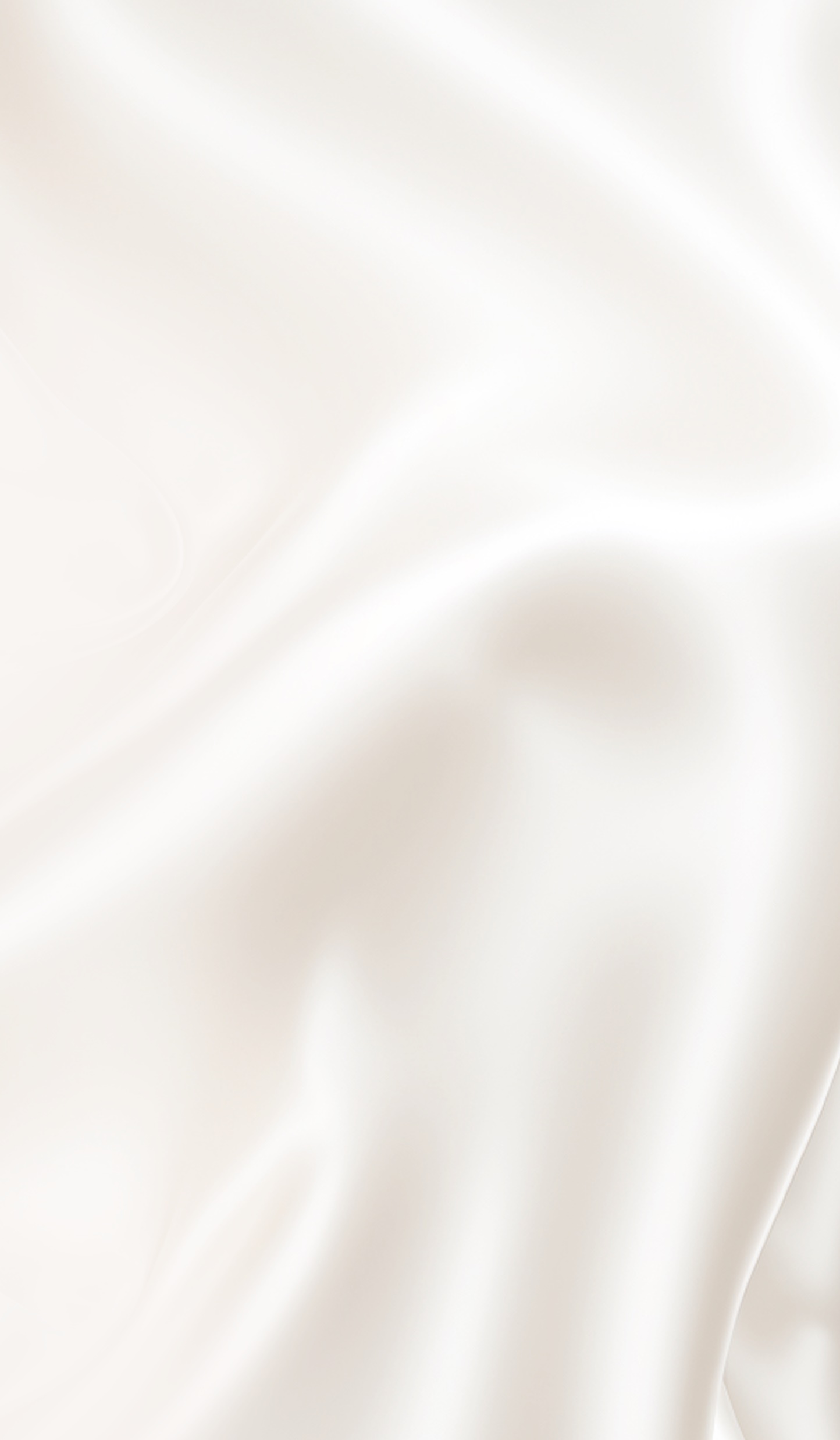 YOUR LOGO
PART 01
Add title text
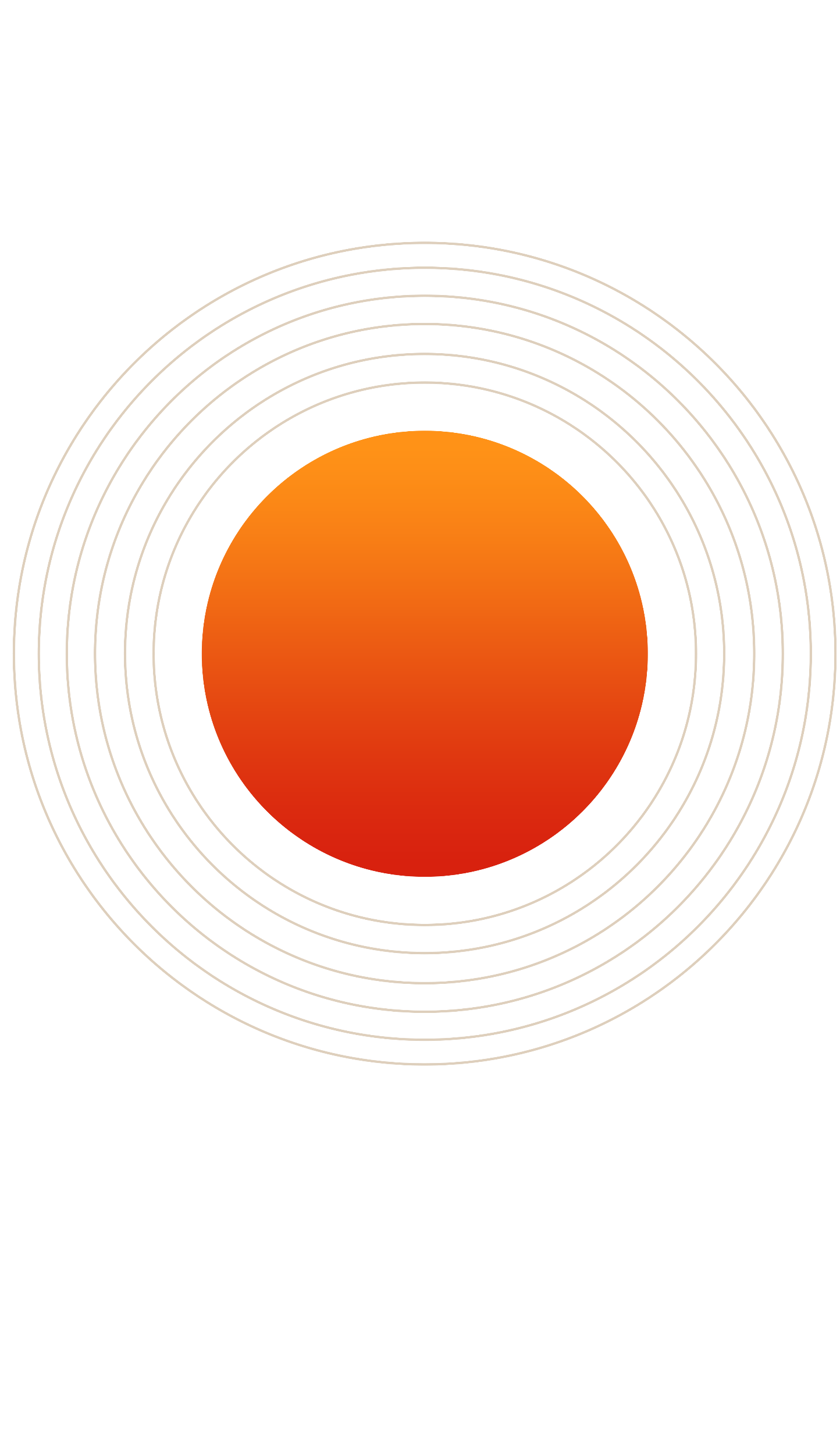 A wonderful serenity has taken possession of my entire soul, like these sweet mornings of spring which I enjoy with my whole heart.
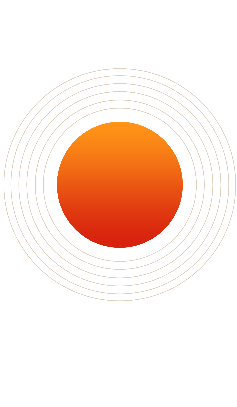 Add title text
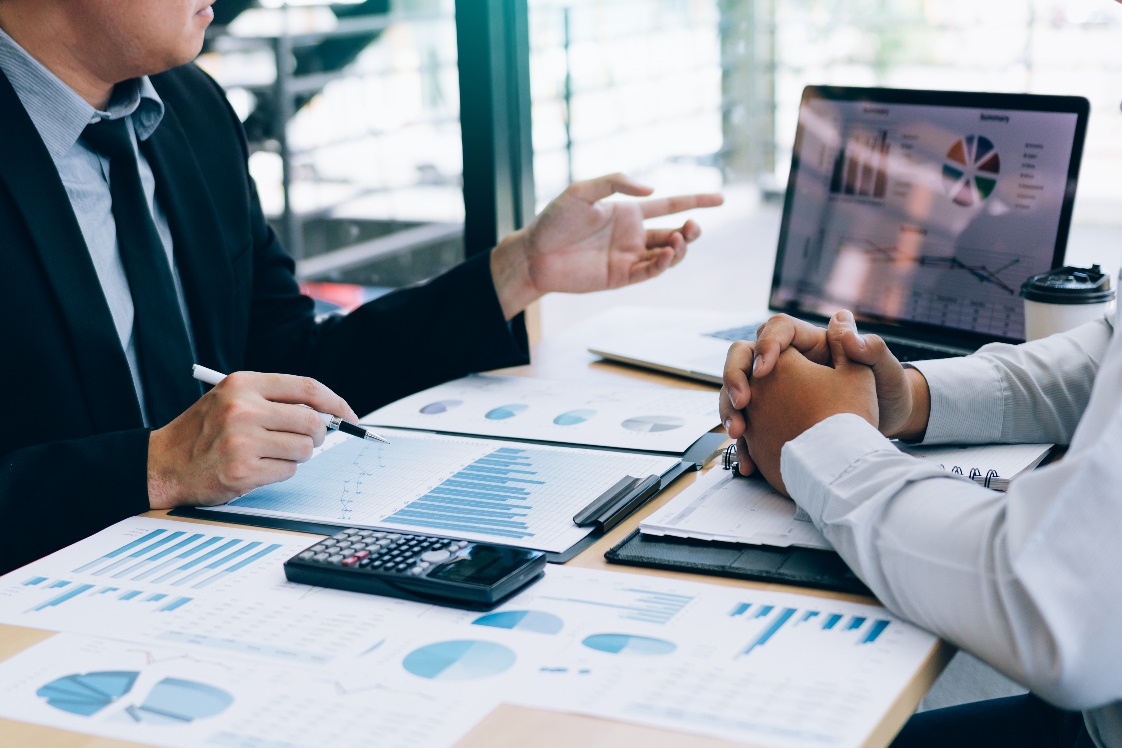 Add title
Click here to add content, content to match the title.
Add title
Click here to add content, content to match the title.
Add title
Click here to add content, content to match the title.
Add title
Click here to add content, content to match the title.
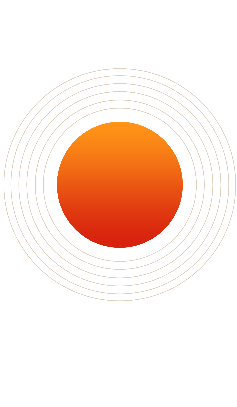 Add title text
Add title
Click here to add content, content to match the title.
Add title
Click here to add content, content to match the title.
Add title
Click here to add content, content to match the title.
Add title
Click here to add content, content to match the title.
[Speaker Notes: Template from: https://www.freeppt7.com/]
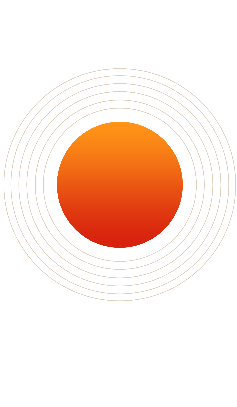 Add title text
Click here to add text content, such as keywords, some brief introductions, etc.
keyword
Click here to add text content, such as keywords, some brief introductions, etc.
Click here to add text content, such as keywords, some brief introductions, etc.
keyword
keyword
keyword
keyword
Click here to add text content, such as keywords, some brief introductions, etc.
Click here to add text content, such as keywords, some brief introductions, etc.
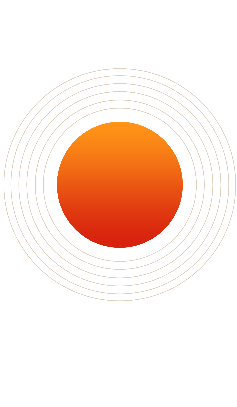 Add title text
keyword
keyword
keyword
keyword
keyword
keyword
Click here to add text content, such as keywords, some brief introductions, etc.
Click here to add text content, such as keywords, some brief introductions, etc.
Click here to add text content, such as keywords, some brief introductions, etc.
Click here to add text content, such as keywords, some brief introductions, etc.
Click here to add text content, such as keywords, some brief introductions, etc.
Click here to add text content, such as keywords, some brief introductions, etc.
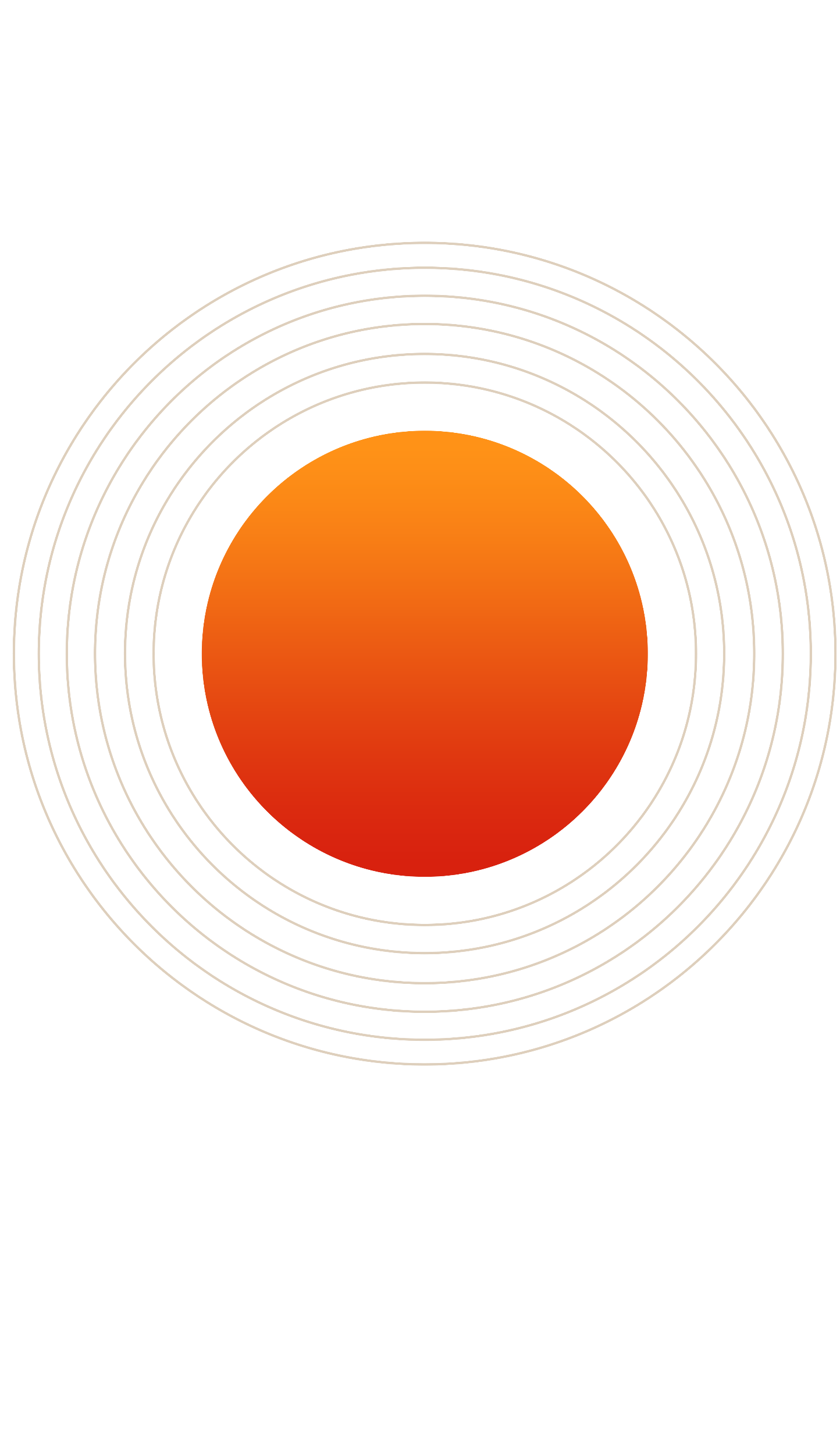 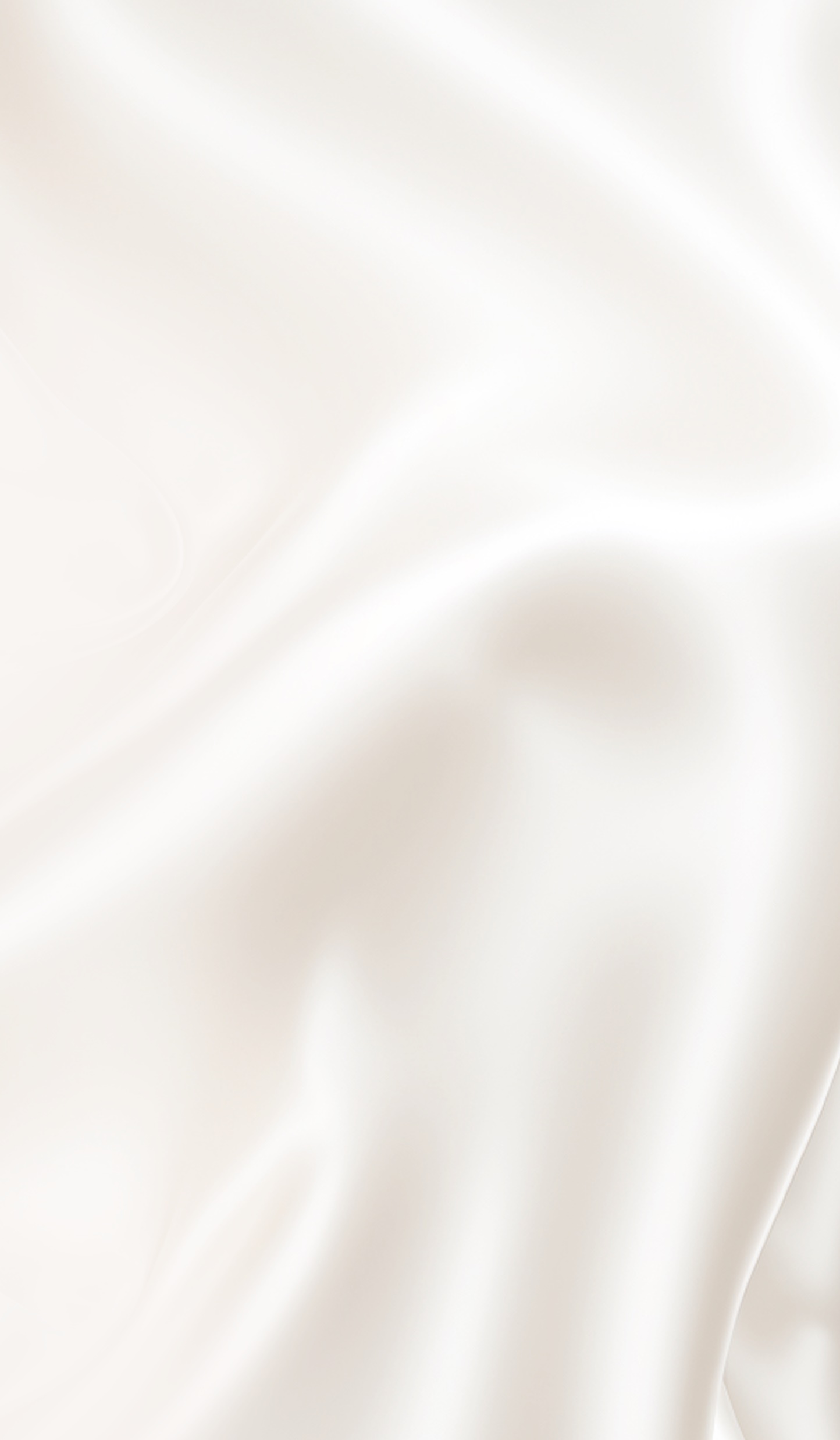 YOUR LOGO
PART 02
Add title text
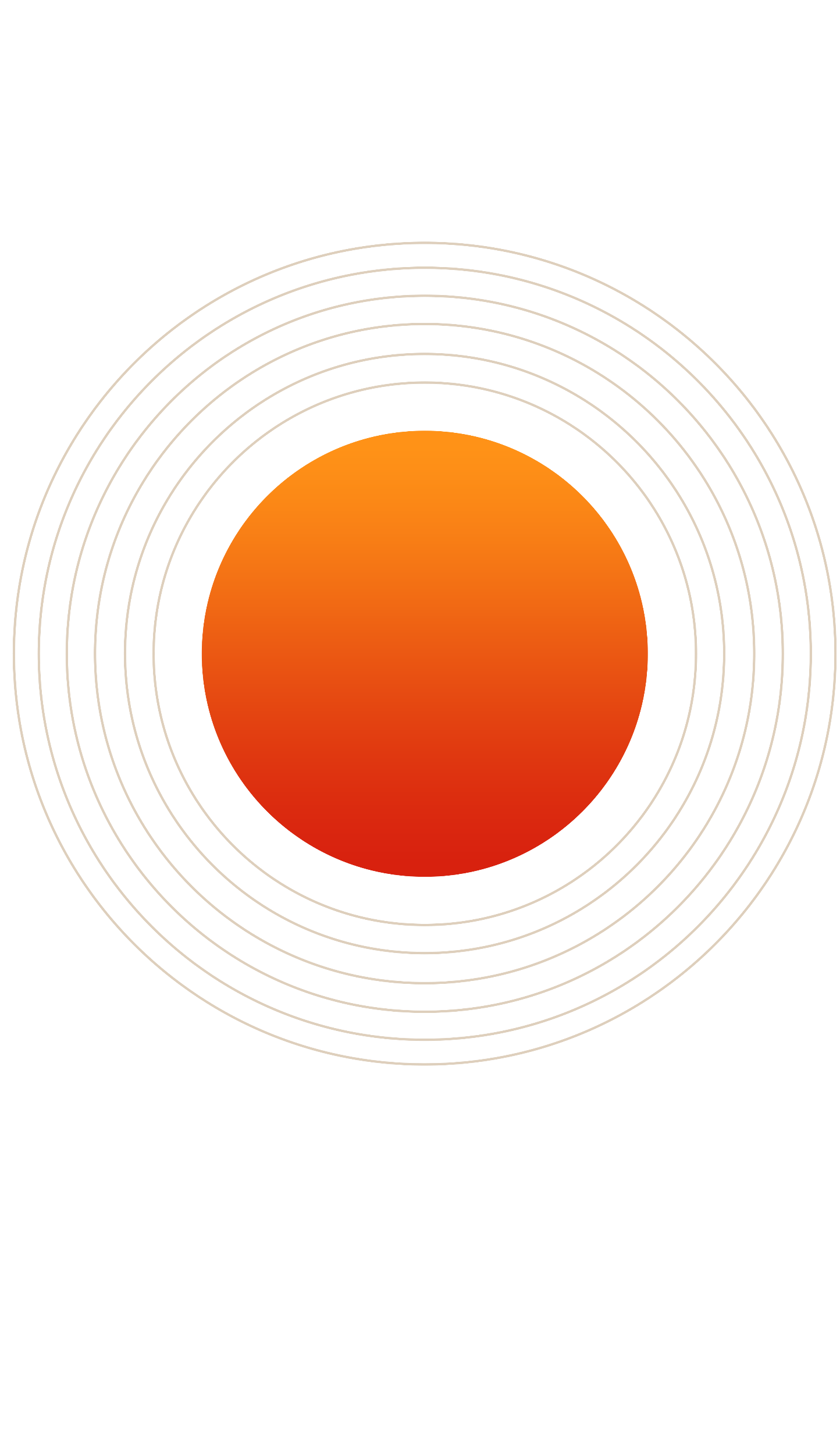 A wonderful serenity has taken possession of my entire soul, like these sweet mornings of spring which I enjoy with my whole heart.
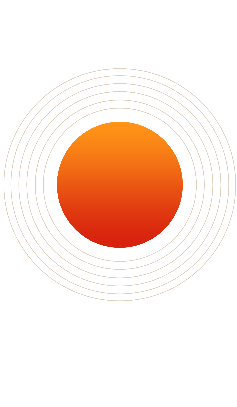 Add title text
Keyword text
Keyword text
Keyword text
01
02
03
Click here to add text content, such as keywords, some brief introductions, etc.
Click here to add content, content to match the title.
Click here to add text content, such as keywords, some brief introductions, etc.
Click here to add content, content to match the title.
Click here to add text content, such as keywords, some brief introductions, etc.
Click here to add content, content to match the title.
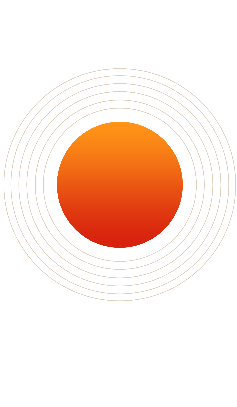 Add title text
Click here to add text content, such as keywords, some brief introductions, etc.
keyword
keyword
Click here to add text content, such as keywords, some brief introductions, etc.
keyword
keyword
keyword
keyword
Click here to add text content, such as keywords, some brief introductions, etc.
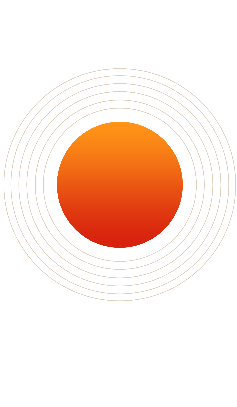 Add title text
03. keyword
01. keyword
Click here to add text content, such as keywords, some brief introductions, etc.。
Click here to add text content, such as keywords, some brief introductions, etc.。
keyword
04. keyword
02. keyword
Click here to add text content, such as keywords, some brief introductions, etc.。
Click here to add text content, such as keywords, some brief introductions, etc.。
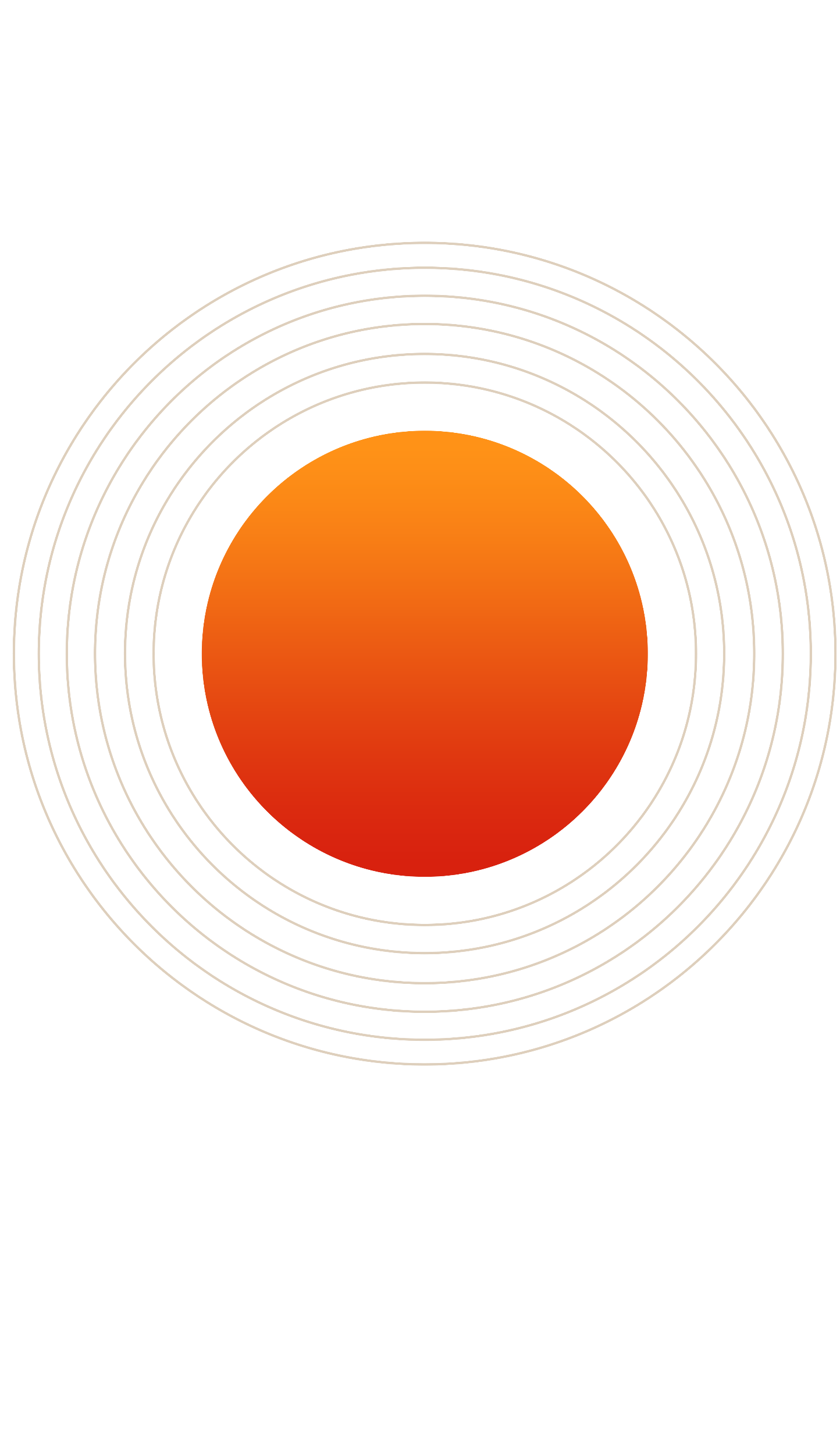 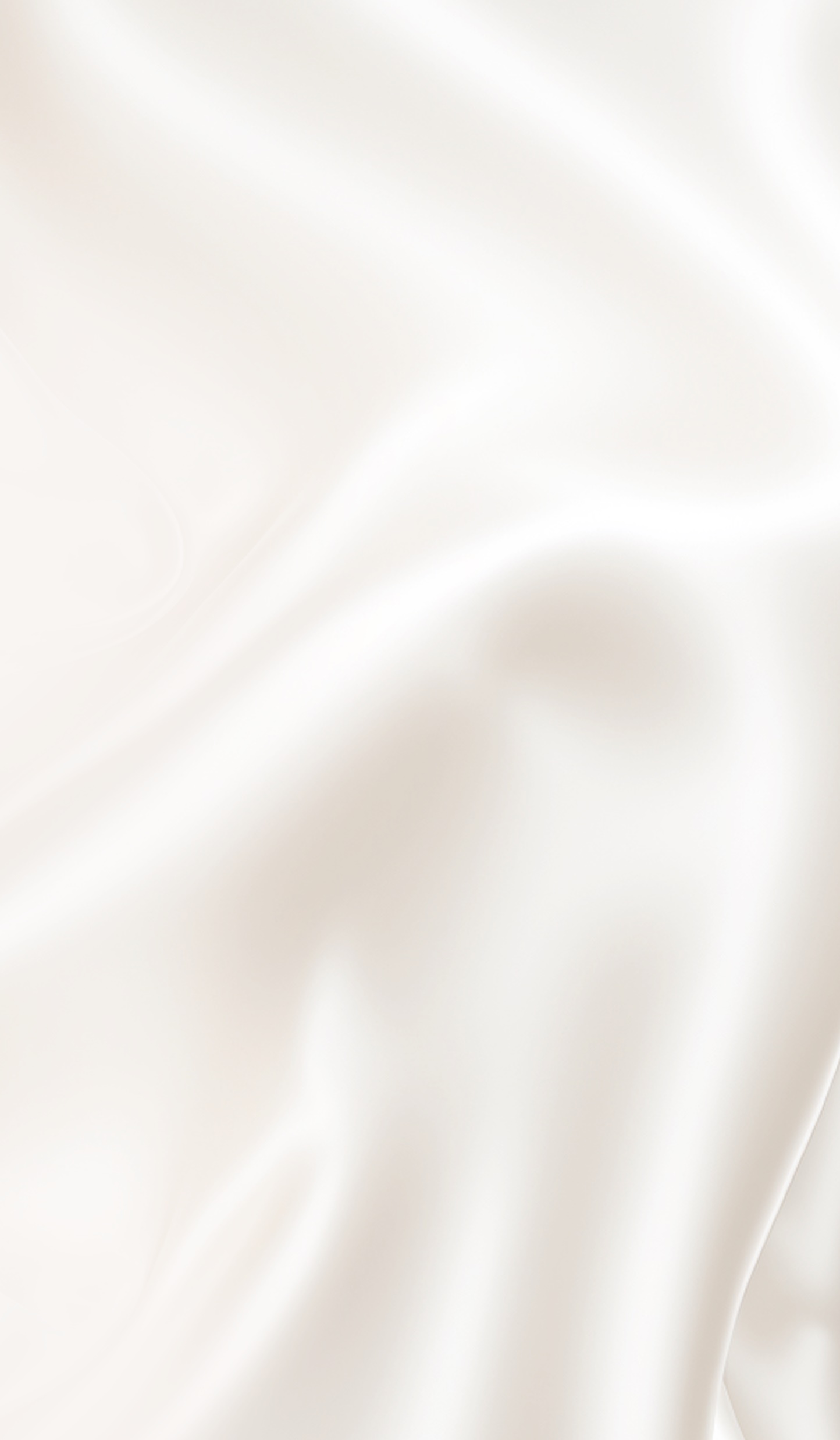 YOUR LOGO
PART 03
Add title text
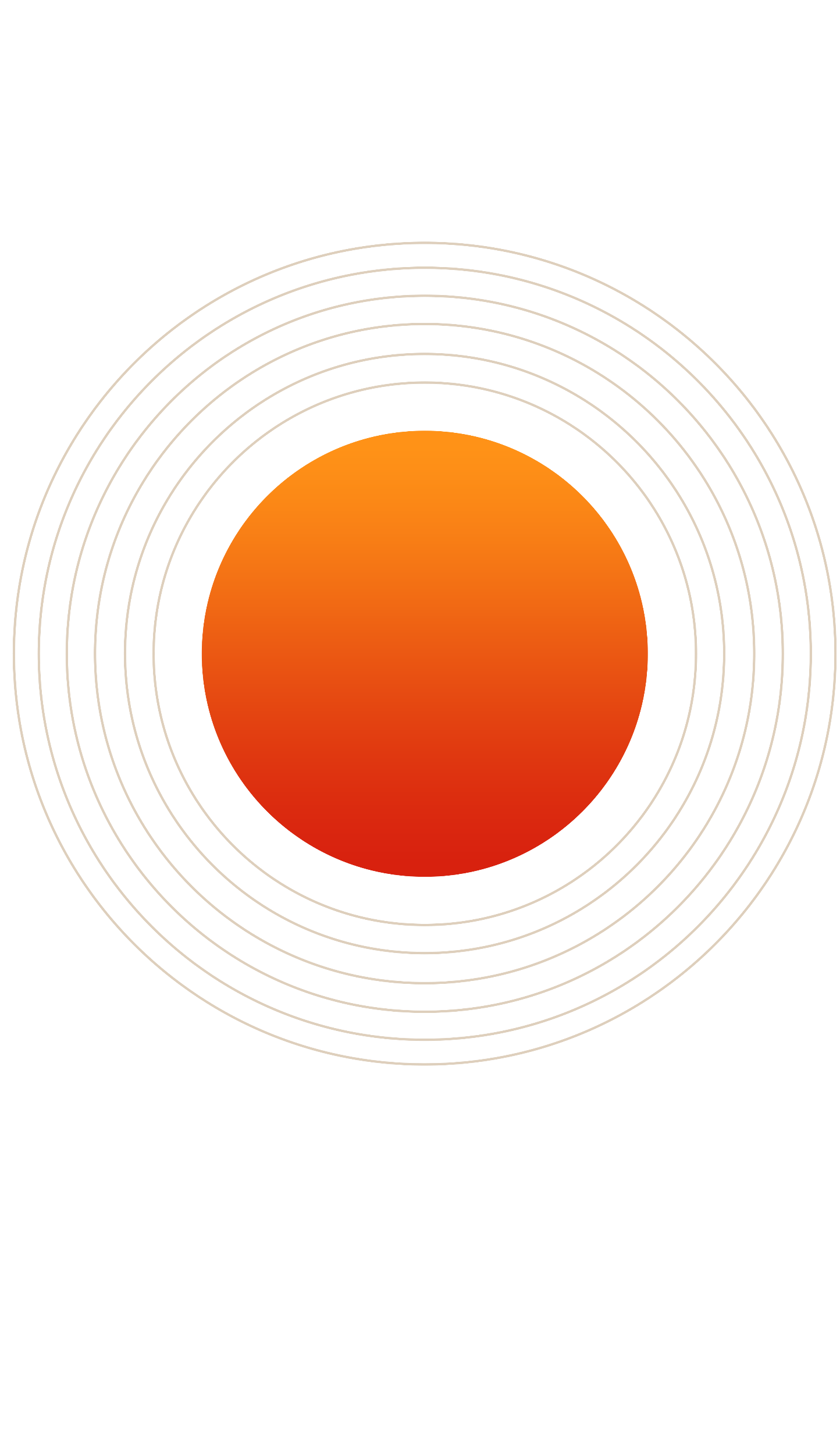 A wonderful serenity has taken possession of my entire soul, like these sweet mornings of spring which I enjoy with my whole heart.
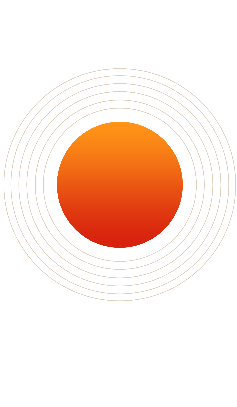 Add title text
keyword
keyword
Click here to add content, content to match the title.
Click here to add content, content to match the title.
keyword
keyword
Click here to add content, content to match the title.
Click here to add content, content to match the title.
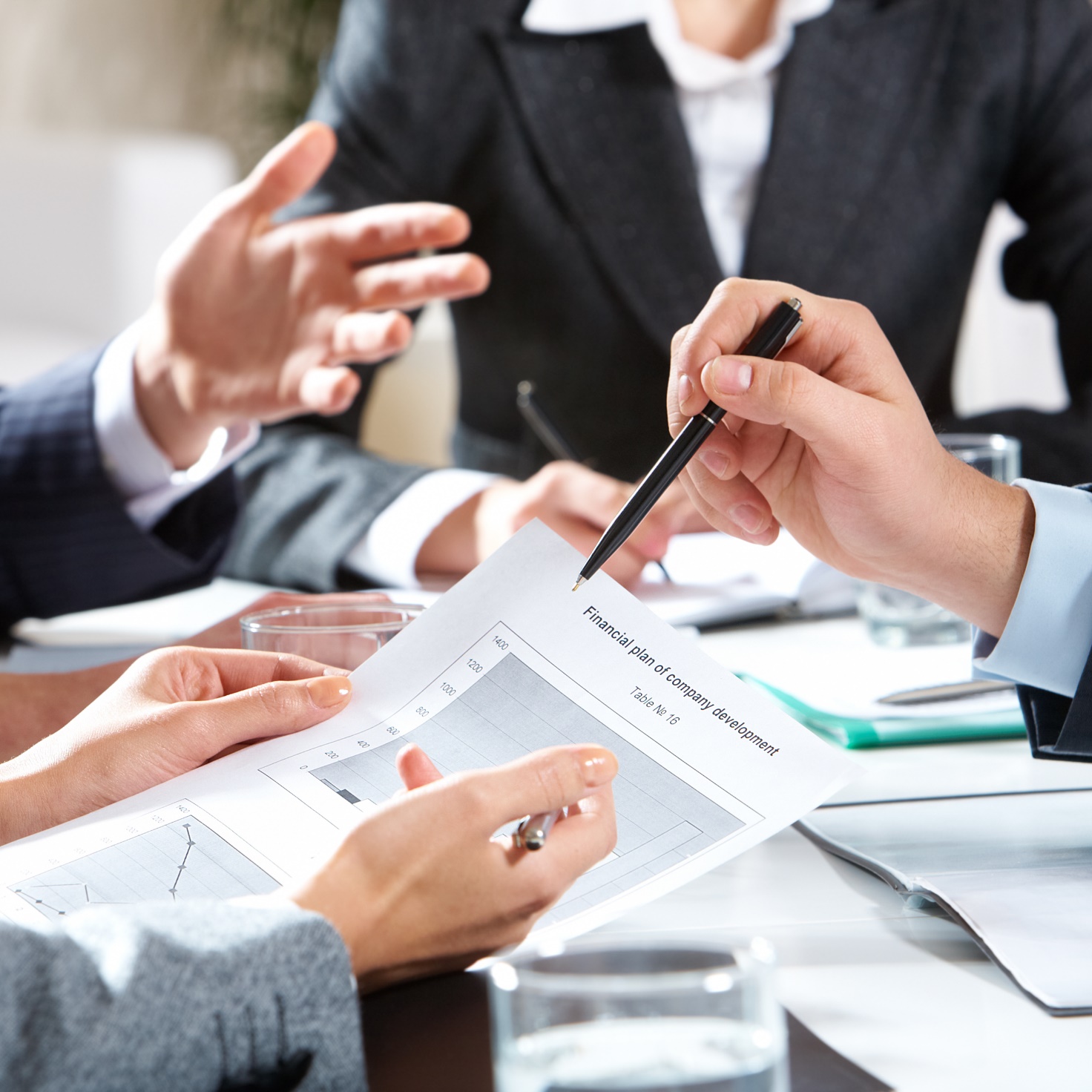 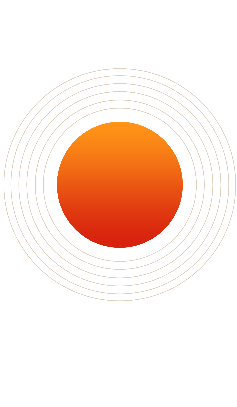 Add title text
Add title
Click here to add content, content to match the title.
Click here to add content, content to match the title.
Click here to add content, content to match the title.
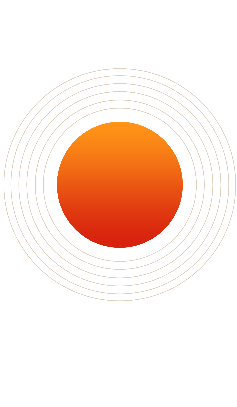 Add title text
Add title text
Add title text
Click here to add content, content to match the title.
Click here to add content, content to match the title.
01
03
Add title text
Add title text
02
04
Click here to add content, content to match the title.
Click here to add content, content to match the title.
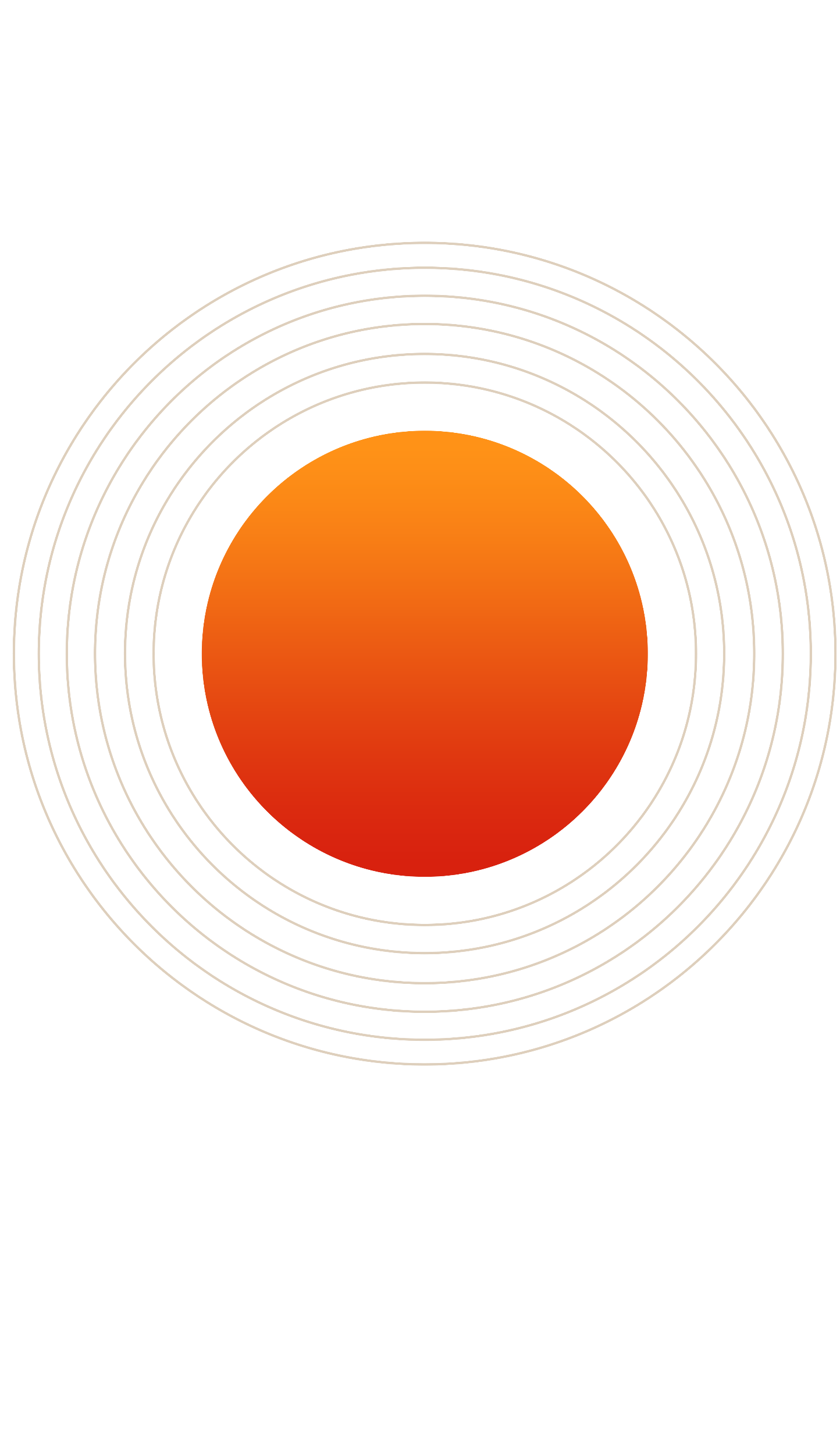 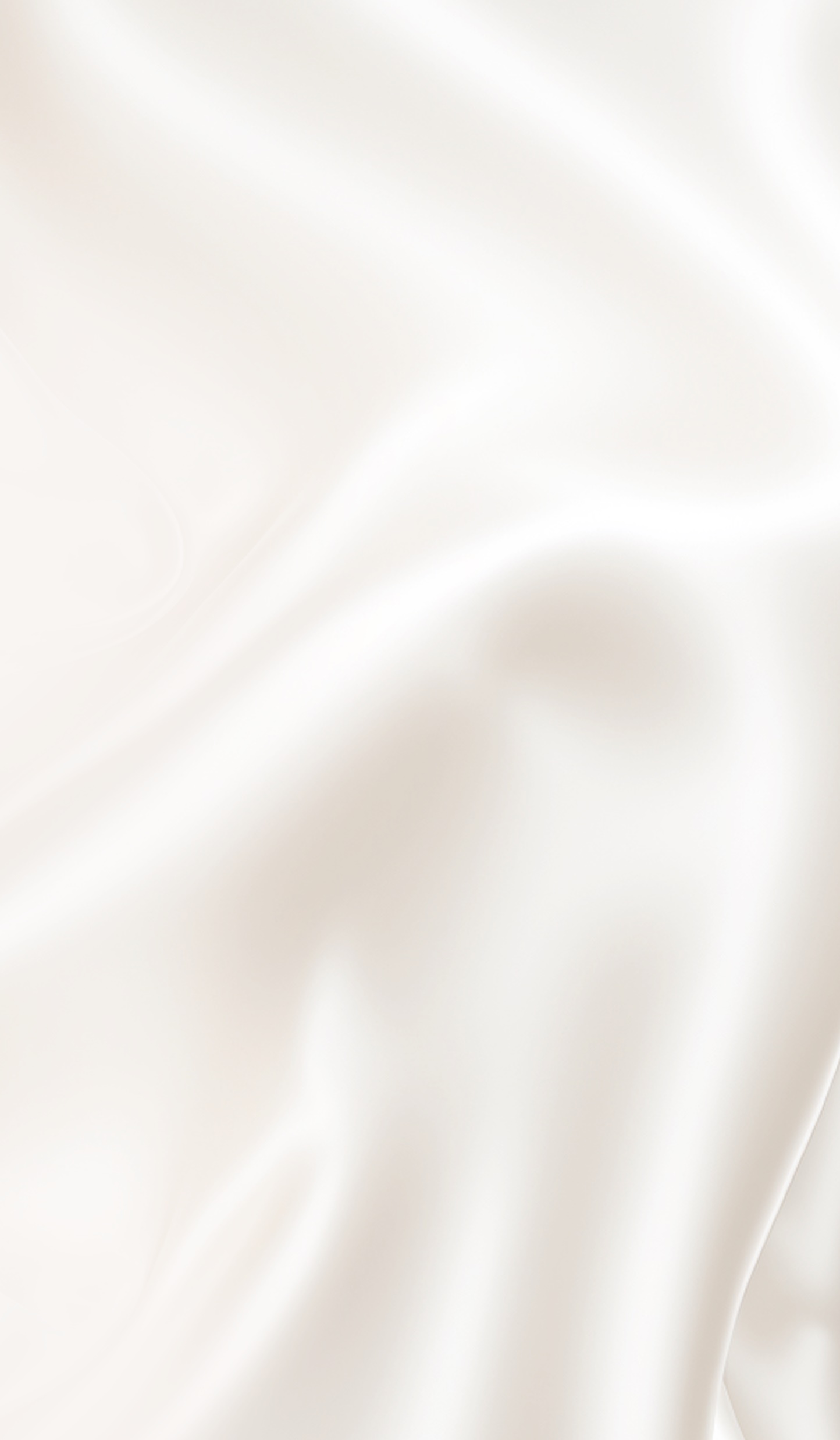 YOUR LOGO
PART 04
Add title text
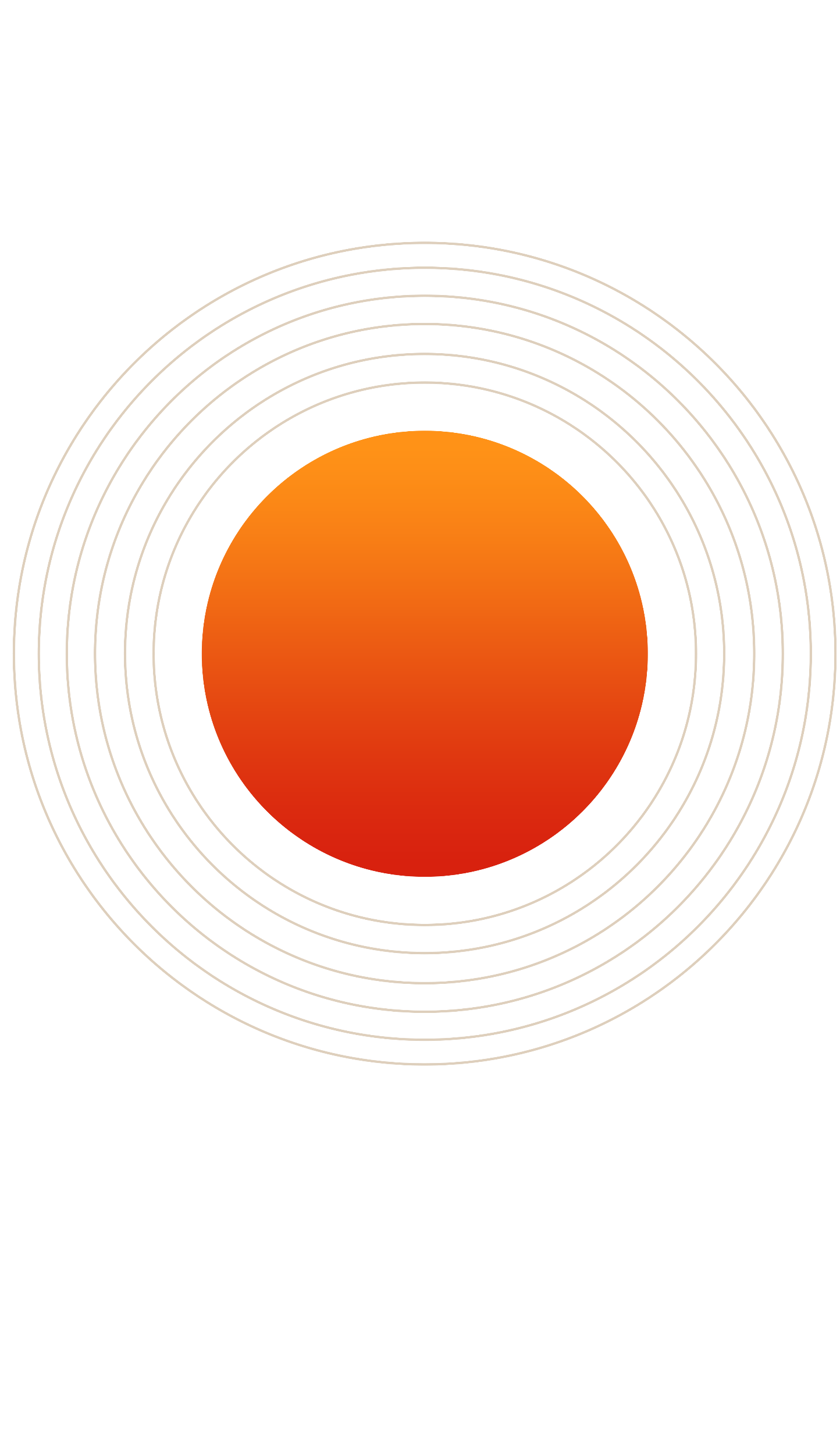 A wonderful serenity has taken possession of my entire soul, like these sweet mornings of spring which I enjoy with my whole heart.
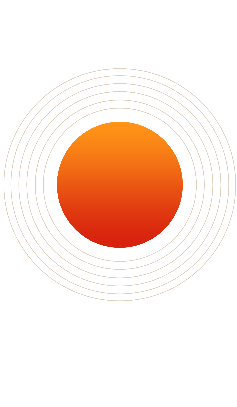 Add title text
Add title text
Click here to add content, content to match the title. Click here to add content, content to match the title.
Click here to add content, content to match the title.
Click here to add content, content to match the title.
Click here to add content, content to match the title.
Click here to add content, content to match the title.
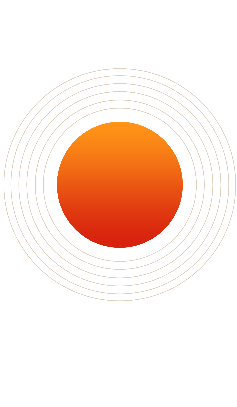 Add title text
202X
keyword
202X
Click here to add content, content to match the title.
keyword
Click here to add content, content to match the title.
202X
keyword
202X
Click here to add content, content to match the title.
keyword
Click here to add content, content to match the title.
行业PPT模板http://www.freeppt7.com/hangye/
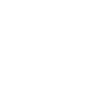 01
02
03
04
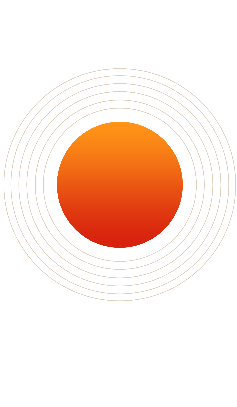 Add title text
Add title
Click here to add content, content to match the title.
Add title
Click here to add content, content to match the title.
Add title

Click here to add content, content to match the title.
Add title
Click here to add content, content to match the title.
Add title
Click here to add content, content to match the title.
[Speaker Notes: Template from: https://www.freeppt7.com/]
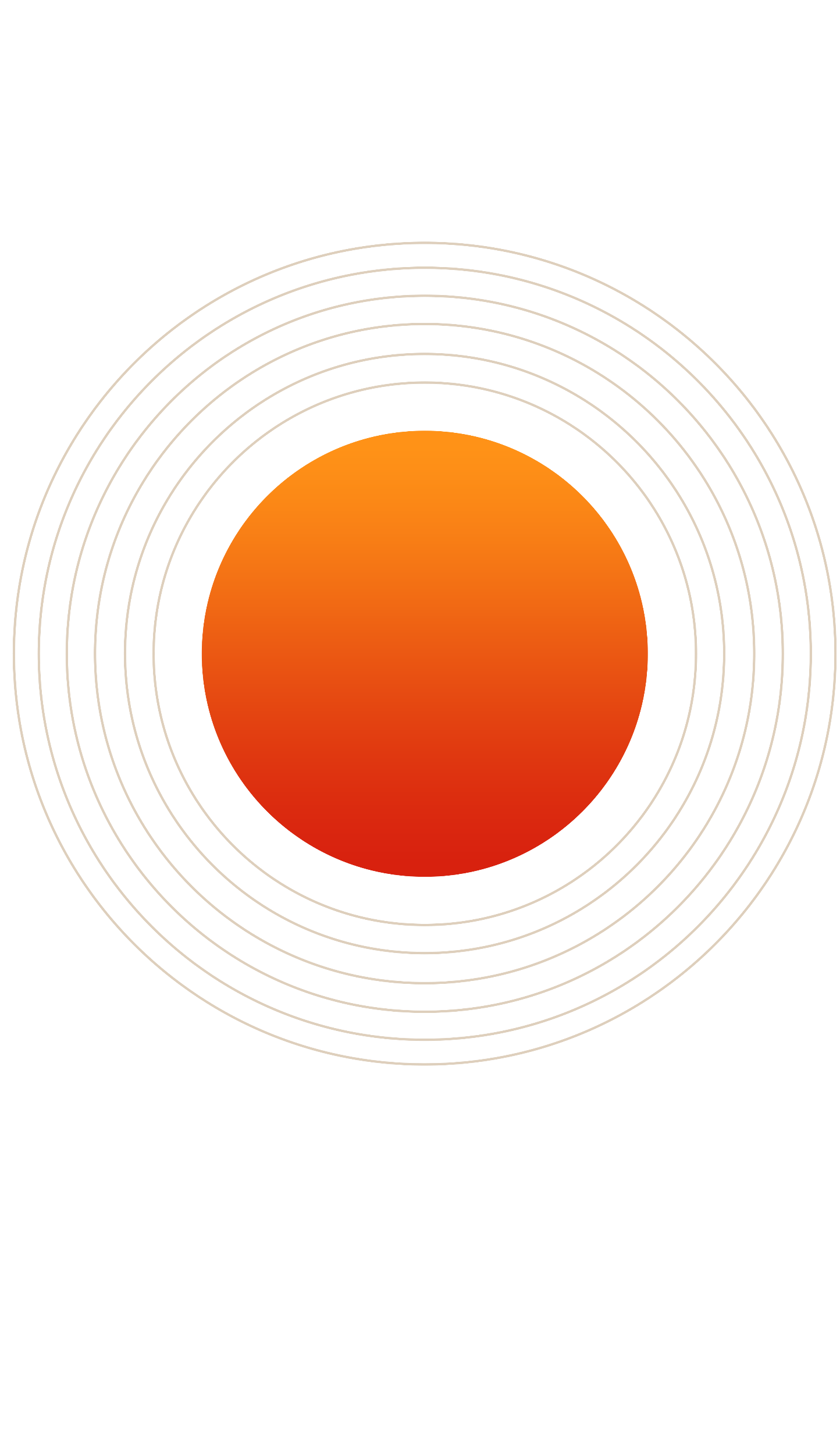 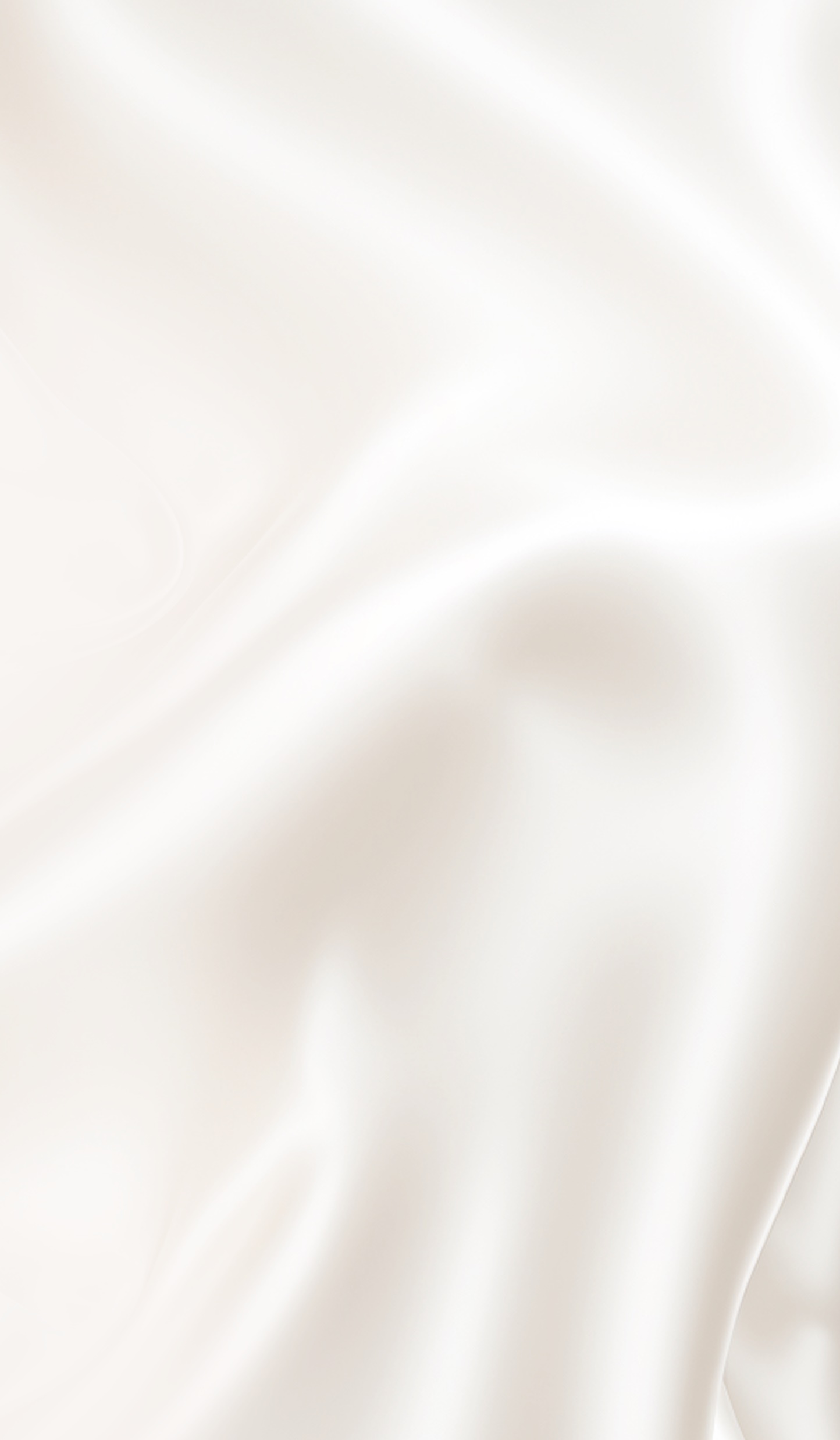 YOUR LOGO
WORK PLAN REPORT
THANK YOU
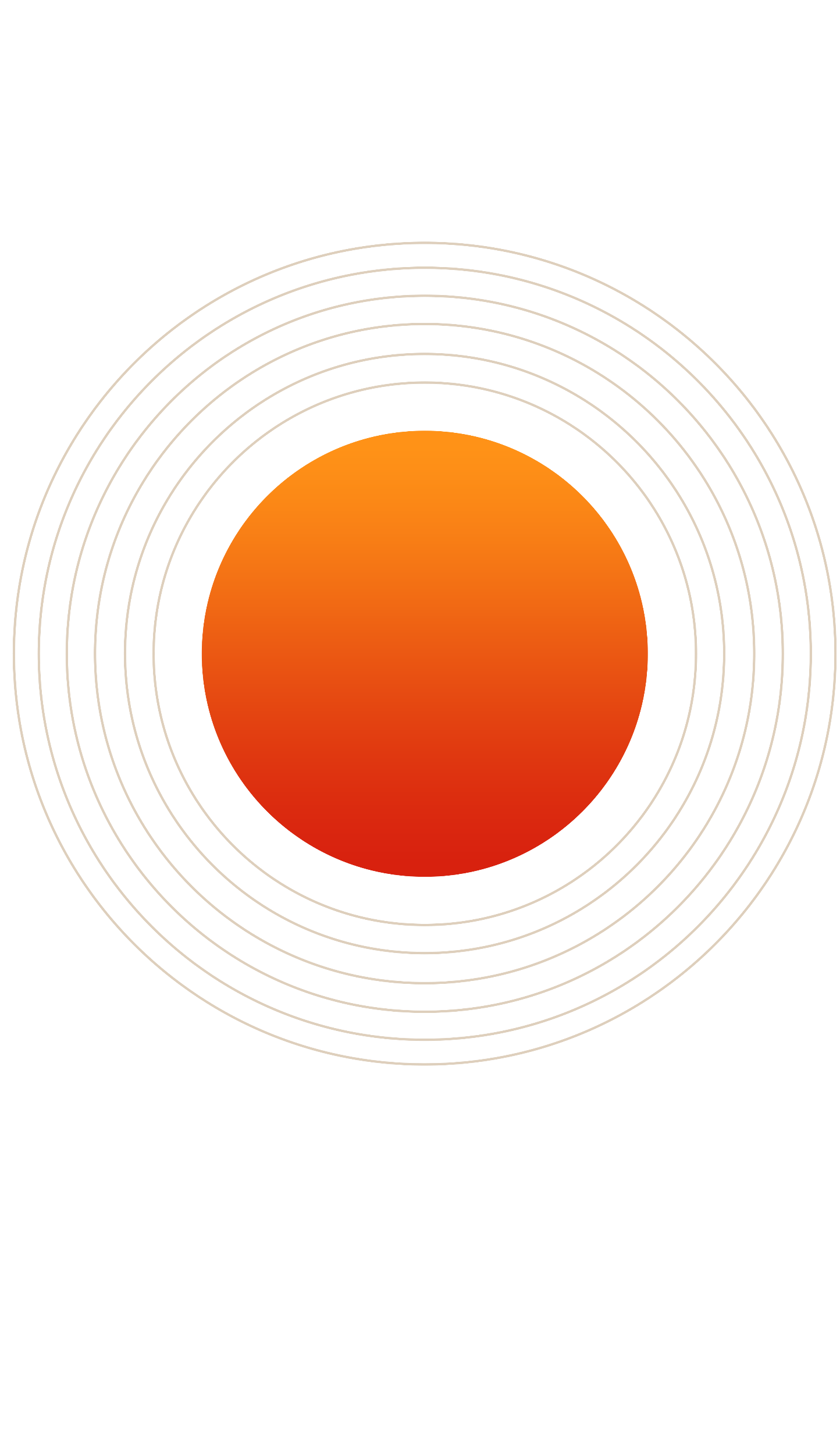 We respect your valuable time with freeppt7!
If you have any questions, please reach us
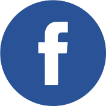 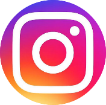 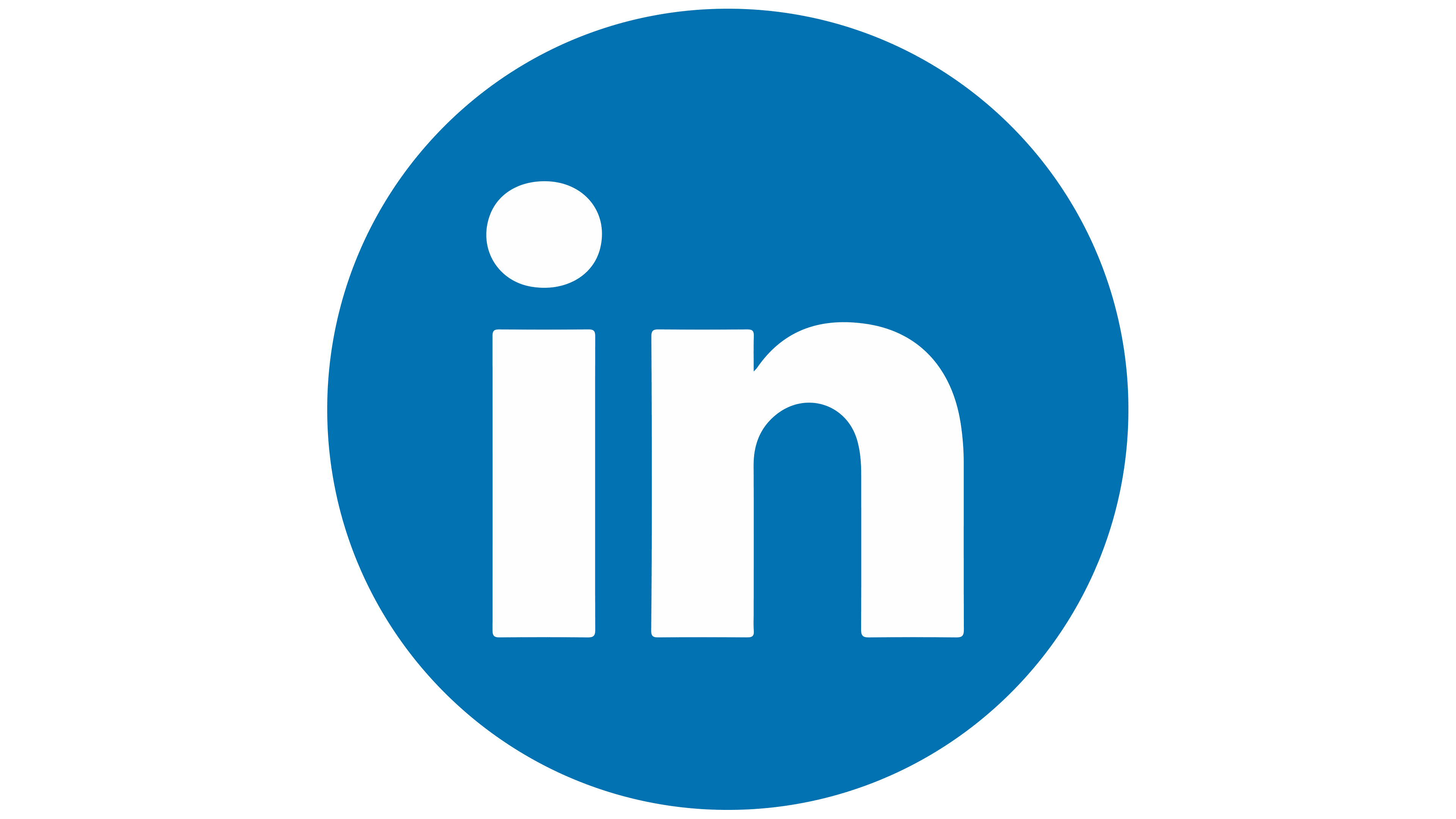 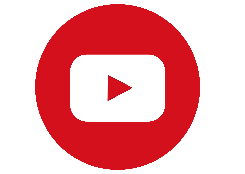 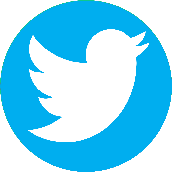 Do you have a design request, please visit our redesign page.
CREDIT: Freeppt7.com created this PowerPoint template.
Let this slide be kept for attribution.
www.freeppt7.com
Fully Editable Icon Sets: A
Fully Editable Icon Sets: B
Fully Editable Icon Sets: C